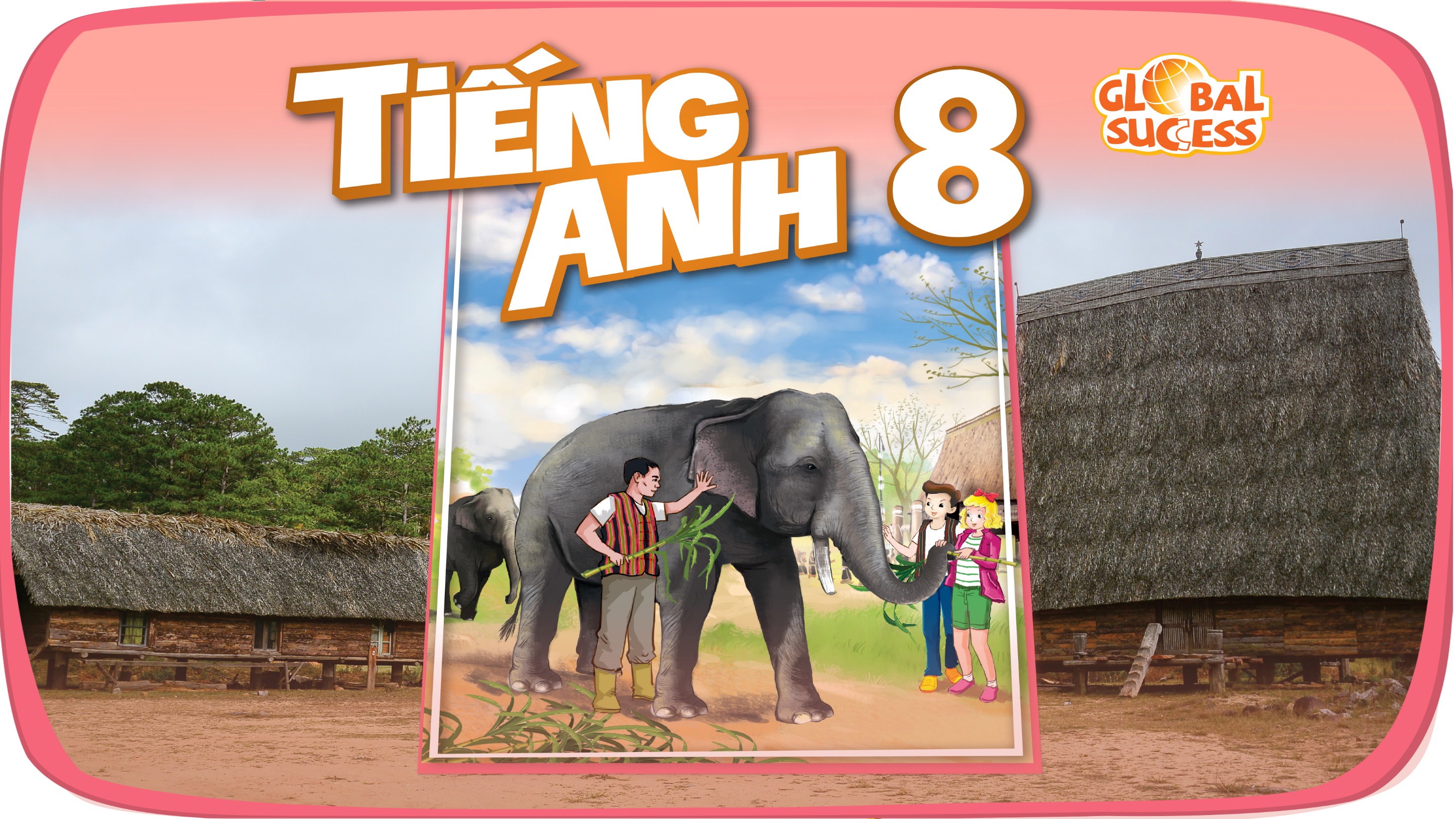 12
LIFE ON OTHER PLANETS
Unit
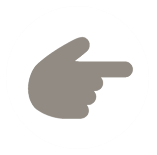 LESSON 6: SKILLS 2
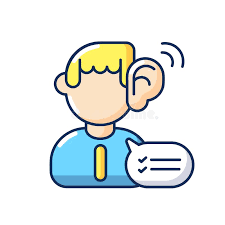 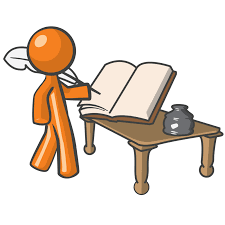 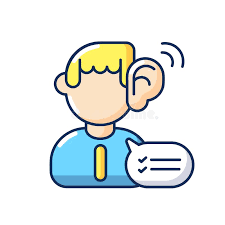 1
Unit
WRITING
LISTENING
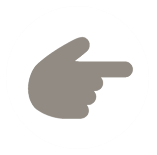 LESSON 6: SKILLS 2
WARM-UP
Describe the aliens
Task 1: Look at the picture and answer the questions.
Task 2: Listen and choose the correct answer A, B, or C.
Task 3: Listen again and fill in each blank with ONE word or number that you hear.
LISTENING
Task 4: Make notes about the aliens.
Task 5: Write a paragraph describing the aliens.
WRITING
Wrap-up
Homework
CONSOLIDATION
WARM UP
Draw the picture in 3 minutes about the alien you like: 
What does it look like? 
Where does it live?
LISTENING
1
Work in pairs. Look at the picture and answer the following questions.
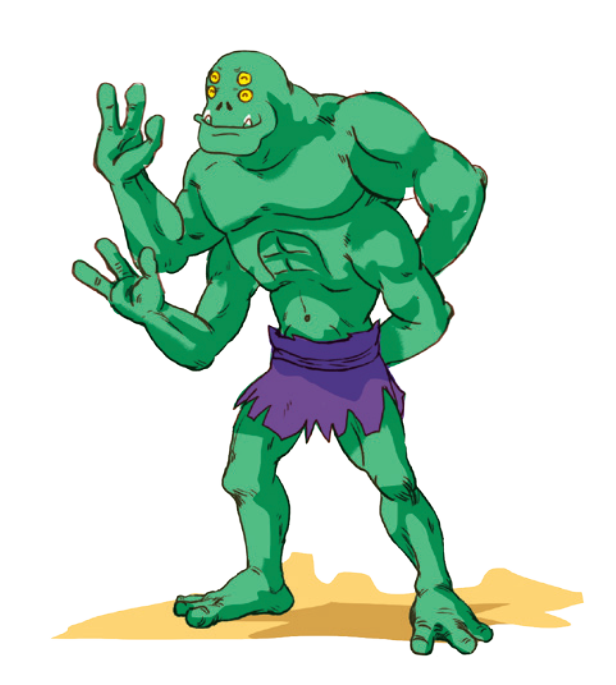 1. Where do you think this creature is from? 


2. What do you think it can do?
It is from another planet/ Mars/ Venus…
It can jump. It can catch 4 fish at the same time with his hands. It can do handstand…
LISTENING
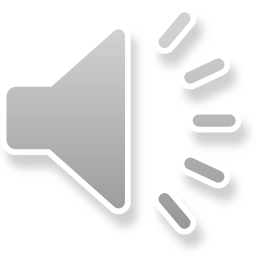 2
You will hear a student talking about an imaginary planet that supports life. Listen and choose the correct answer A, B, or C.
1. Planet Hope is located _____.
A. in the Milky Way Galaxy	
B. in the Andromeda Galaxy
C. close to the Milky Way Galaxy

2. Planet Hope is _____.
A. as big as Earth
B. half the size of Earth
C. three times the size of Earth
LISTENING
2
You will hear a student talking about an imaginary planet that supports life. Listen and choose the correct answer A, B, or C.
3. The climate on Planet Hope is _____.
A. very hot all year around	
B. very cold all year around
C. hot in the day but very cold at night

4. Hopeans have thick skin to protect them from _____.
A. the heat			B. the cold			C. alien attacks
LISTENING
2
You will hear a student talking about an imaginary planet that supports life. Listen and choose the correct answer A, B, or C.
5. Hopeans drink _____.
A. liquid water from the sea	
B. petrol from under the ground
C. almost nothing
LISTENING
3
Read the following information about Hopeans. Listen again and fill in each blank with ONE word or number that you hear.
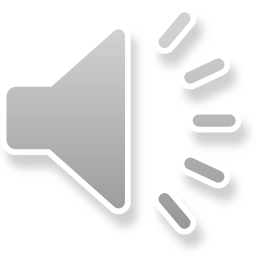 4
4
hospitable
dangerous
plants
rockets
WRITING
4
Work in pairs. Use your imagination to make notes in the table below about what aliens living on another planet would be like.
WRITING
5
Write a paragraph (80 - 100 words) describing aliens living on another planet. Use your notes in     .
4
Sample writing:
Creatures living on Zagy planet are called Zagians. These aliens have a unique appearance with green, scaly skin, a long tail, and three eyes. They live in a vast network of caves deep underground. They are very friendly and hospitable. But they become very dangerous when they feel threatened. Zagians grow insects for their food. They do not drink liquid water; they drink special liquid from underground streams and lakes. Zagians build a system of tunnels to help them travel quickly through their underground world using skateboards. The discovery of these aliens could help us expand our understanding of the universe.
CONSOLIDATION
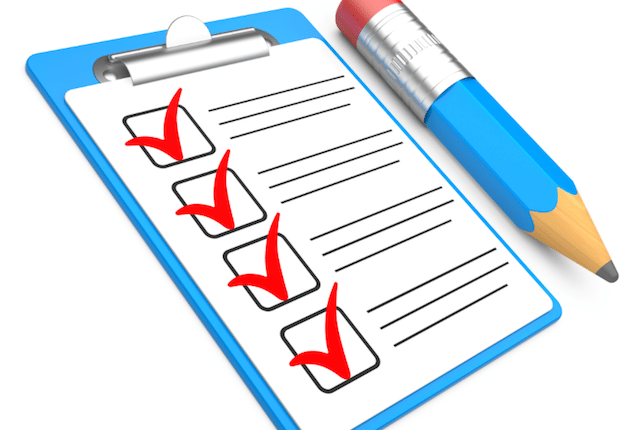 1
Wrap-up
What have we learnt in this lesson?
Listen about an imaginary planet and its creatures. 
Write a paragraph to describe imaginary planet and its creatures.
CONSOLIDATION
2
Homework
- Rewrite the paragraph on the notebook.
- Prepare for Lesson 7 – Looking back & Project.
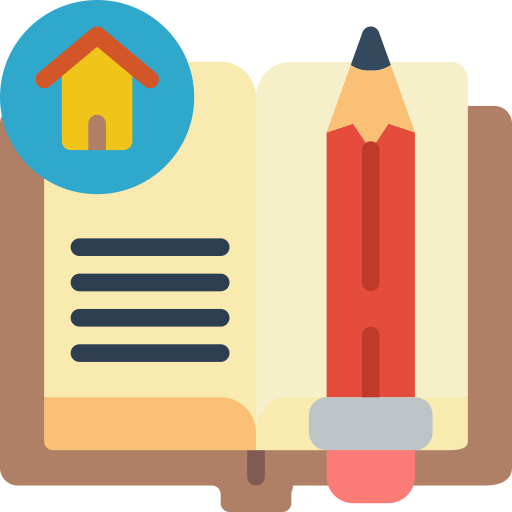 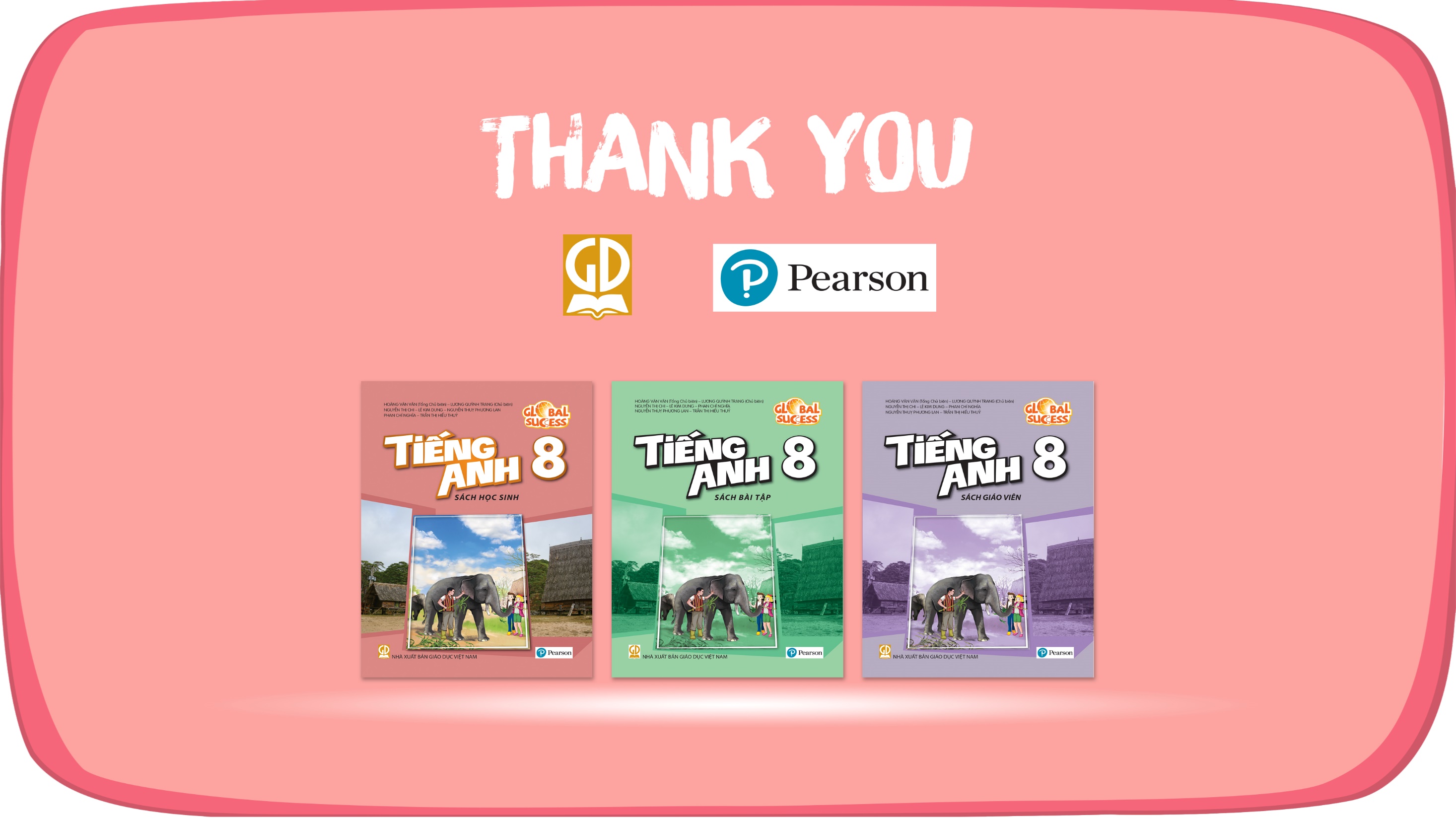 Website: hoclieu.vn
Fanpage: facebook.com/tienganhglobalsuccess.vn/